DO MUNDO DOS ESPÍRITOS
O LIVRO DOS ESPÍRITOSDA  VIDA ESPÍRITA
2ª P Cap VI
O LIVRO DOS ESPÍRITOS
2ª Parte
 DO MUNDO DOS  ESPÍRITOS
TEMA
DA  VIDA ESPÍRITA
TÍTULO
2ª P Cap.VI
Do mundo dos Espíritos                              Cap. VI – Da vida espírita
PARTE SEGUNDA
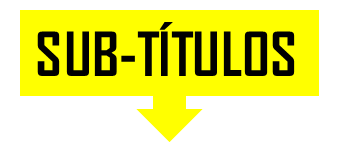 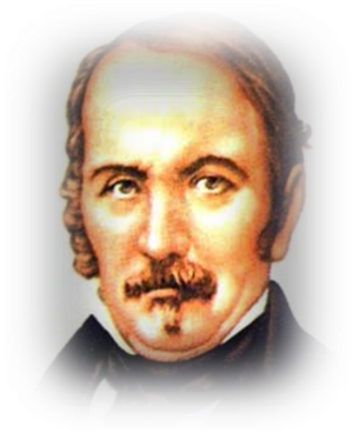 1   – Espíritos errantes
2   – Mundos transitórios
– Percepções, sensações e sofrimentos
        dos Espíritos
4   – Ensaio teórico da sensação nos Espíritos
5   – Escolha das provas
6   – As relações no além-túmulo
– Relações de simpatia e de antipatia entre
   os Espíritos. Metades eternas
8   – Recordação da existência corpórea
9   – Comemoração dos mortos. Funerais
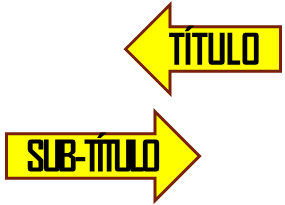 DA  VIDA  ESPÍRITA
ESPÍRITOS  ERRANTES
2ª P Cap. VI
Questão nº 223.  A alma reencarna logo depois de se haver separado do corpo?
“Algumas vezes reencarna imediatamente, porém de ordinário só o faz depois de intervalos mais ou menos longos.  Nos mundos superiores, a reencarnação é quase sempre imediata ...”
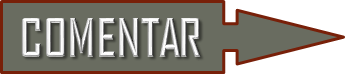 Q 224. A ALMA  NO INTERVALO DAS REENCARNAÇÕES
O TEMPO DESSE INTERVALO E A OBRIGATORIEDADE                       DA ENCARNAÇÃO
A LIBERDADE NA EXTENSÃO DO TEMPO DO INTERVALO
Q 225. A RELAÇÃO ENTRE A ERRATICIDADE                                                 E A INFERIORIDADE  DO ESPÍRITO
Continua...
DA  VIDA  ESPÍRITA
ESPÍRITOS  ERRANTES
2ª P Cap. VI
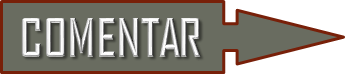 Q 226. A RELAÇÃO ENTRE OS ESPÍRITOS PUROS E A ERRATICIDADE
Q 227. O MODO COMO SE INSTRUEM OS ESPÍRITOS ERRANTES
Q 228. A RELAÇÃO DOS ESPÍRITOS COM AS SUAS PAIXÕES HUMANAS
Q 229. A LIGAÇÃO DOS ESPÍRITOS COM AS SUAS MÁS PAIXÕES
Q 230. O LIMITE DO PROGRESSO DOS ESPÍRITOS NA ERRATICIDADE
Continua...
DA  VIDA  ESPÍRITA
ESPÍRITOS  ERRANTES
2ª P Cap. VI
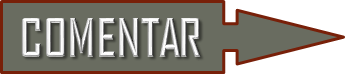 Q 231. A RELAÇÃO DOS  ESPÍRITOS ERRANTES                                                  COM A  FELICIDADE
Q 232. A LIBERDADE DOS ESPÍRITOS ERRANTES                                                         DE IR A TODOS OS MUNDOS
Q 233. A LIBERDADE DOS ESPÍRITOS PURIFICADOS                DE DESCER A MUNDOS INFERIORES
FIM
DA  VIDA  ESPÍRITA
MUNDOS  TRANSITÓRIOS
2ª P Cap. VI
Questão nº 234.  Há, de fato, como já foi dito, mundos que servem de estações ou pontos de repouso aos Espíritos errantes ?
“Sim, há mundos particularmente destinados aos seres errantes, mundos que lhes podem servir de habitação temporária...
...onde eles gozam de maior ou menor bem-estar”
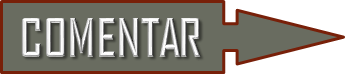 Q 234 a. A LIBERDADE DOS ESPÍRITOS                                    DE DEIXAR OS MUNDOS TRANSITÓRIOS
Q 235. O PROGRESSO DOS ESPÍRITOS                                                                  NOS MUNDOS TRANSITÓRIOS
Continua...
DA  VIDA  ESPÍRITA
MUNDOS  TRANSITÓRIOS
2ª P Cap. VI
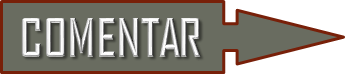 Q 236. A CONDIÇÃO TEMPORÁRIA DOS ESPÍRITOS                                       NOS MUNDOS TRANSITÓRIOS
OS SERES CORPÓREOS (?) DOS MUNDOS TRANSITÓRIOS
A ESTERILIDADE (?) DOS MUNDOS TRANSITÓRIOS
AS BELEZAS (?) NOS MUNDOS TRANSITÓRIOS
A TERRA COMO MUNDO TRANSITÓRIO (?)
A TERRA HABITADA DESDE SUA FORMAÇÃO (?)                                  ...TUDO É HABITADO (?)
FIM
DA  VIDA  ESPÍRITA
PERCEPÇÕES, SENSAÇÕES                        E SOFRIMENTOS DOS ESPÍRITOS
2ª P Cap. VI
Questão nº 237.  Uma vez de volta ao mundo dos Espíritos, conserva a alma as percepções que tinha quando na Terra?
“Sim, além de outras de que aí não dispunha, porque o corpo, qual véu sobre elas lançado, as obscurecia. A inteligência é um atributo, que tanto mais livremente se manifesta no Espírito, quanto menos entraves tenha que vencer.”
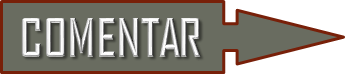 Q 238. OS LIMITES DAS  PERCEPÇÕES  DOS ESPÍRITOS
Q 239. O CONHECIMENTO DO PRINCÍPIO DAS COISAS
Q 240. A DURAÇÃO (TEMPO) PARA OS ESPÍRITOS
Continua...
DA  VIDA  ESPÍRITA
PERCEPÇÕES, SENSAÇÕES                        E SOFRIMENTOS DOS ESPÍRITOS
2ª P Cap. VI
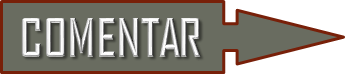 Q 241. A IDÉIA QUE OS ESPÍRITOS FAZEM DO PRESENTE
Q 242. COMO OS ESPÍRITOS CONHECEM O PASSADO
Q 243. O CONHECIMENTO  QUE OS ESPÍRITOS TEM  DO  FUTURO
a) OS LIMITES DO CONHECIMENTO DO FUTURO                                         PELOS ESPÍRITOS QUE JÁ  ALCANÇARAM                                                    A PERFEIÇÃO ABSOLUTA
Q 244. A VISÃO DE DEUS PELOS ESPÍRITOS
- COMO DEUS LHES PERMITE OU PROÍBE UMA COISA
- COMO DEUS LHES TRANSMITE SUAS ORDENS
Continua...
DA  VIDA  ESPÍRITA
PERCEPÇÕES, SENSAÇÕES                        E SOFRIMENTOS DOS ESPÍRITOS
2ª P Cap. VI
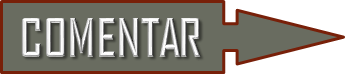 Q 245. A LOCALIZAÇÃO DA VISÃO  NOS ESPÍRITOS
Q 246. A NECESSIDADE DA LUZ PARA VER
Q 247. A NECESSIDADE DE ESTAR PRESENTE PARA VER
Q 248. A QUALIDADE DA VISÃO NOS ESPÍRITOS
Q 249. A PERCEPÇÃO DOS SONS PELOS ESPÍRITOS
a) A LOCALIZAÇÃO DAS PERCEPÇÕES NOS ESPÍRITOS
Q 250. A SUBTRAÇÃO DAS PERCEPÇÕES
 PELA  VONTADE PRÓPRIA DOS ESPÍRITOS
Continua...
DA  VIDA  ESPÍRITA
PERCEPÇÕES, SENSAÇÕES                        E SOFRIMENTOS DOS ESPÍRITOS
2ª P Cap. VI
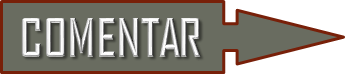 A SENSIBILIDADE DOS ESPÍRITOS:
Q 251.  À MÚSICA
Q 252. ÀS BELEZAS DA NATUREZA
Q 253. AOS SOFRIMENTOS FÍSICOS
Q 254. À FADIGA
Q 255. A NATUREZA DOS SOFRIMENTOS DOS ESPÍRITOS
Q 256. A POSSIBILIDADE DO ESPÍRITO SOFRER  FRIO OU CALOR
FIM
DA  VIDA  ESPÍRITA
ENSAIO TEÓRICO DA SENSAÇÃO NOS ESPÍRITOS
2ª P Cap. VI
Q 257. SOMENTE DE COMENTÁRIOS DE KARDEC
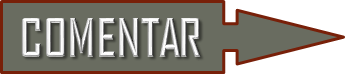 O INSTRUMENTO DA DOR
A PERCEPÇÃO DA DOR
A LEMBRANÇA DA DOR
AÇÃO FÍSICA NOS TECIDOS DA ALMA (?)
RECORDAÇÕES COMO CAUSA DE MORTES (?)
SENTIR DOR EM MEMBRO AMPUTADO (?)
LEMBRANÇAS GUARDADAS  NO CÉREBRO
Continua...
DA  VIDA  ESPÍRITA
ENSAIO TEÓRICO DA SENSAÇÃO NOS ESPÍRITOS
2ª P Cap. VI
Q 257. É SOMENTE DE COMENTÁRIOS DE KARDEC:
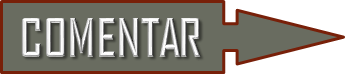 OS COMPONENTES DO PERISPÍRITO
O AGENTE DAS SENSAÇÕES (PERISPÍRITO)
O  LOCALIZADOR DAS SENSAÇÕES (CORPO)
A DOR COMO REMINISCÊNCIA
A DOR COMO SENTIMENTO DE UM FATO
A DOR COM E SEM  O PERISPÍRITO  (ESPÍRTOS PUROS)
AS SENSAÇÕES SEM  O PERISPÍRITO  (ESPÍRTOS PUROS)
Continua...
DA  VIDA  ESPÍRITA
ENSAIO TEÓRICO DA SENSAÇÃO NOS ESPÍRITOS
2ª P Cap. VI
Q 257. FINALIZANDO OS COMENTÁRIOS DE KARDEC
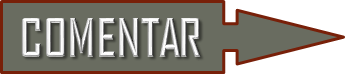 AS VARIAÇÕES DO PERISPÍRITO (EM CADA MUNDO)
A SOBERANIA DO ESPÍRITO (PARA OUVIR E SENTIR)
A EXTENSÃO DO ESPÍRITO (NO FUTURO E NO PASSADO)
AS CAUSAS DO SOFRIMENTO DO ESPÍRITO
KARDEC INTERROGOU
        E ACOMPANHOU  MILHARES DE ESPÍRITOS
FIM
DA  VIDA  ESPÍRITA
ESCOLHA DAS PROVAS
2ª P Cap. VI
Questão nº 258.  Quando na erraticidade, antes de começar                   nova existência corporal, tem o Espírito consciência                                     e previsão do que lhe sucederá no curso da vida terrena?
“Êle próprio escolhe o gênero de provas
 por que há de passar e nisso consiste o seu livre-arbítrio.”
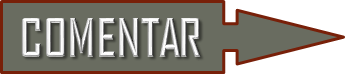 Q 258 a. A DISTINÇÃO DA VONTADE DE DEUS 
DA VONTADE DO HOMEM
Q 259. A RELAÇÃO ENTRE OS FATOS PRINCIPAIS  E OS ACONTECIMENTOS SECUNDÁRIOS NA ESCOLHA DAS PROVAS
Continua...
DA  VIDA  ESPÍRITA
ESCOLHA DAS PROVAS(PELOS ESPÍRITOS)
2ª P Cap. VI
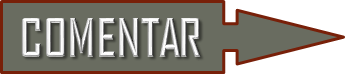 Q 260. AS PROVAS ANÁLOGAS- NASCER ENTRE GENTE DE MÁ VIDA
a) APLICAÇVEL NOS MUNDOS SUPERIORES (?)
Q 261. PASSAR PELAS TENTAÇÕES DE TODA NATUREZA
- AS OPÇÕES DO ESPÍRITO
Q 262. AS PROVAS DOS ESPÍRITOS  SIMPLES E IGNORANTES                                        E A QUEDA DO HOMEM
a) O LIVRE ARBÍTRIO  OU A EXPIAÇÃO IMPOSTA
Q 263. A MORTE DO CORPO E A IMEDIATA (?)                       ESCOLHA DAS PROVAS
Continua...
DA  VIDA  ESPÍRITA
ESCOLHA DAS PROVAS(PELOS ESPÍRITOS)
2ª P Cap. VI
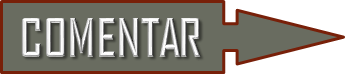 Q 264. A NATUREZA DAS SUAS FALTAS E AS ESCOLHAS DO ESPÍRITO
Q 265. AS CONSEQUÊNCIAS DE ESCOLHER UM MEIO                      CONFORME SEUS GOSTOS E PENDORES MATERIAIS
Q 266. PORQUE OS ESPÍRITOS ESCOLHEM                                              AS PROVAS MAIS DOLOROSAS
Q 267. A ESCOLHA DAS PROVAS ENQUANTO ENCARNADO
a) GRANDEZAS E RIQUEZAS-  O DESEJO DE MUITOS
Q 268. A FINALIZAÇÃO DAS PROVAS E A SUJEIÇÃO A DEVERES
Continua...
DA  VIDA  ESPÍRITA
ESCOLHA DAS PROVAS(PELOS ESPÍRITOS)
2ª P Cap. VI
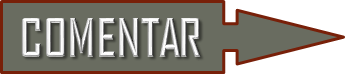 Q 269. ENGANOS QUANTO A EFICIÊNCIA DAS PROVAS ESCOLHIDAS
Q 270. A CAUSA  DAS VOCAÇÕES PARA SEGUIR UMA  CARREIRA
Q 271. A ESCOLHA (?) DE PROGREDIR ENTRE CANIBAIS
AK COMENTA MUNDOS ONDE A BRUTEZA E A FEROCIDADE                       SÃO PIORES QUE NA TERRA
Q 272. A POSSIBILIDADE DE UM CANIBAL                                  NASCER ENTRE CIVILIZADOS
Q 273.  IDEM CIVILIZADO EXPIAR ENTRE SELVAGENS
FIM
DA  VIDA  ESPÍRITA
AS RELAÇÕES NO ALÉM-TÚMULO
2ª P Cap. VI
Questão nº 274.  Da existência de diferentes ordens de Espíritos, resulta para estes alguma hierarquia de poderes?                                          Há entre eles subordinação e autoridade?
“Muito grande. Os Espíritos têm uns sobre os outros a autoridade correspondente ao grau de superioridade que hajam alcançado, autoridade que eles exercem                                                  por um ascendente moral irresistível.”
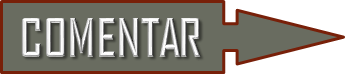 Q 274 a. A POSSIBILIDADE DO INFERIOR ESQUIVAR-SE                 DA AUTORIDADE DO SUPERIOR
Q 275. COMO TER PODER NA TERRA                                          E MANTÊ-LO NO MUNDO ESPIRITUAL
a) AS CAUSAS DE “ELEVAÇÃO” E DE “REBAIXAMENTO”
Continua...
DA  VIDA  ESPÍRITA
AS RELAÇÕES NO ALÉM-TÚMULO
2ª P Cap. VI
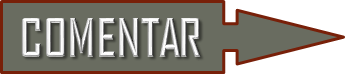 Q 276. A HUMILHAÇÃO DO REBAIXAMENTO                                  APÓS DESENCARNAR
Q 277. A RELAÇÃO SOLDADO/GENERAL                                          NO MUNDO DOS ESPÍRITOS
Q 278. AS FAMÍLIAS DAS DIFERENTES ORDENS DE ESPÍRITOS
SUA REUNIÃO POR AFINIDADE
Q 279. A LIBERDADE DE ACESSO                                                    ÀS DIFERENTES REGIÕES DO MUNDO ESPIRITUAL
Q 280. A NATUREZA DAS RELAÇÕES ENTRE OS BONS                           E ENTRE OS MAUS ESPÍRITOS E A MISSÃO DOS BONS
Continua...
DA  VIDA  ESPÍRITA
AS RELAÇÕES NO ALÉM-TÚMULO
2ª P Cap. VI
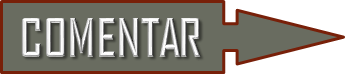 Q 281. A CAUSA DA SATISFAÇÃO DOS ESPÍRITOS INFERIORES EM INDUZIR OS HOMENS AO MAL
Q 282. A COMUNICAÇÃO DOS ESPÍRITOS E O FLUIDO UNIVERSAL
Q 283. A OCULTAÇÃO DO PENSAMENTO ENTRE OS ESPÍRITOS
Q 284. A COMPROVAÇÃO DAS INDIVIDUALIDADES ENTRE OS ESPÍRITOS
Q 285. O RECONHECIMENTO  DOS LAÇOS DA TERRA                         NO ALÉM-TÚMULO ( PAIS, FILHOS, AMIGOS... )
a)  LEMBRANDO A VIDA PASSADA PARA RECONHECER
Continua...
DA  VIDA  ESPÍRITA
AS RELAÇÕES NO ALÉM-TÚMULO
2ª P Cap. VI
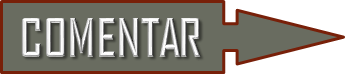 Q 286. A VISÃO IMEDIATA (?) APÓS A MORTE                             (DOS PARENTES E AMIGOS QUE O PRECEDERAM)
Q 287. O ACOLHIMENTO DA ALMA QUE REGRESSA                                 AO MUNDO DOS ESPÍRITOS
Q 288. A CHEGADA DOS MAUS ENTRE OS SEUS IGUAIS
Q 289. OS ENCONTROS DE PARENTES E AMIGOS  QUANDO DEIXAM A TERRA
Q 290. A ELEVAÇÃO DOS ESPÍRITOS E A POSSIBILIDADE DE REUNIÕES DE FAMILIARES APÓS A MORTE
FIM
DA  VIDA  ESPÍRITA
RELAÇÕES DE SIMPATIA E DE ANTIPATIA ENTRE OS ESPÍRITOS.  METADES ETERNAS
2ª P Cap. VI
Q 291.  Além da simpatia geral oriunda da semelhança                            que entre eles exista, votam-se os Espíritos                                           recíprocas afeições particulares?
 “Do mesmo modo que os homens, sendo, porém, que mais forte é o laço que prende os Espíritos uns aos outros, quando carentes de corpo material, porque então esse laço                                    não se acha exposto às vicissitudes das paixões.”
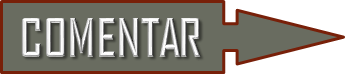 Q 292. O ÓDIO  ENTRE OS ESPÍRITOS
Q 293. O RESSENTIMENTO  E A REAPROXIMAÇÃO                                           ENTRE ESPÍRITOS INIMIGOS QUANDO NA TERRA
Continua...
DA  VIDA  ESPÍRITA
RELAÇÕES DE SIMPATIA E DE ANTIPATIA ENTRE OS ESPÍRITOS.  METADES ETERNAS
2ª P Cap. VI
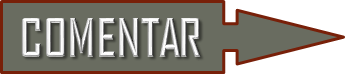 Q 294. OS ATOS MUTUAMENTE PRATICADOS                           NA TERRA E O AFASTAMENTO APÓS A MORTE
Q 295. O SENTIMENTO QUE ANIMA                                                                A QUEM FIZEMOS MAL NA TERRA
Q 296. A DEGENERAÇÃO NAS AFEIÇÕES INDIVIDUAIS                                   DOS ESPÍRITOS
Q 297. A DURAÇÃO DA AFEIÇÃO MÚTUA ENTRE DOIS SERES                           QUE SE CONSAGRARAM NA TERRA
Q 298. UNIÕES PREDESTINADAS E METADES ETERNAS
Continua...
DA  VIDA  ESPÍRITA
RELAÇÕES DE SIMPATIA E DE ANTIPATIA ENTRE OS ESPÍRITOS.  METADES ETERNAS
2ª P Cap. VI
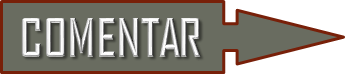 Q 299. A COMPLETUDE DOS ESPÍRITOS
Q 300. AS CAUSAS  DA UNIÃO E  DA SEPARAÇÃO DOS ESPÍRITOS
Q 301. AS CAUSAS DE HAVER  ESPÍRITOS SIMPÁTICOS,                                          POR SEUS “PENDORES ” E “INSTINTOS”
Q 302. AS CAUSAS DA IGUALDADE DE “ELEVAÇÃO”  DOS ESPÍRITOS
Q 303. O FUTURO DAS ANTIPATIAS DE HOJE
a) O AMORTECIMENTO DAS SIMPATIAS DE HOJE
FIM
DA  VIDA  ESPÍRITA
RECORDAÇÃO DA EXISTÊNCIA CORPÓREA
2ª P Cap. VI
Q 304.  Lembra-se o Espírito da sua existência corporal?
 “Lembra-se, isto é, tendo vivido muitas vezes na Terra, recorda-se do que foi como homem e eu te afirmo que frequentemente ri, penalizado de si mesmo...”
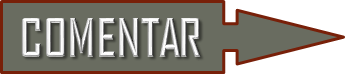 Q 305. O SURGIMENTO GRADUAL DAS LEMBRANÇAS                                               DA EXISTÊNCIA TERRESTRE
Q 306. OS ACONTECIMENTOS DE QUE SE LEMBRAM                                   OS ESPÍRITOS
OS REGISTROS DE FATOS E DE PENSAMENTOS
O OBJETIVO DA VIDA TERRESTRE NA VISÃO DO ESPÍRITO
Continua...
DA  VIDA  ESPÍRITA
RECORDAÇÃO DA EXISTÊNCIA CORPÓREA
2ª P Cap. VI
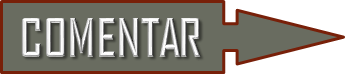 Q 307. AS LEMBRANÇAS E OS ESQUECIMENTOS                     DA VIDA PASSADA
Q 308. AS LEMBRANÇAS DE VIDAS PASSADAS
Q 309. O SENTIMENTO DO ESPÍRITO RELATIVAMENTE                  AO CORPO DE QUE SE SEPAROU
a) O SEU INTERESSE PELA DECOMPOSIÇÃO DO CORPO
Q 310. O INTERESSE PELOS OSSOS E PELOS OBJETOS                                          QUE LHE PERTENCERAM
Q 311. O SENTIMENTO DO ESPÍRITO PELA VENERAÇÃO 
DAS COISAS QUE LHE PERTENCERAM
Continua...
DA  VIDA  ESPÍRITA
RECORDAÇÃO DA EXISTÊNCIA CORPÓREA
2ª P Cap. VI
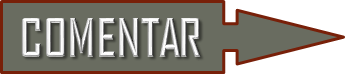 Q 312. AS LEMBRANÇAS                                    DOS SOFRIMENTOS DA VIDA PASSADA
Q 313. AS SAUDADES                                                  DOS GOZOS TERRESTRES
Q 314. A LAMENTAÇÃO                                                       POR SEU TRABALHO INTERROMPIDO
Q 315. A ARTE E A LITERATURA- A CONSERVAÇÃO                         DO AMOR PELO QUE FAZIA
Q 316. A ARTE E A CIÊNCIA - CONSERVAÇÃO DO INTERESSE PELO QUE ESTÁ ACONTECENDO NA TERRA
Continua...
DA  VIDA  ESPÍRITA
RECORDAÇÃO DA EXISTÊNCIA CORPÓREA
2ª P Cap. VI
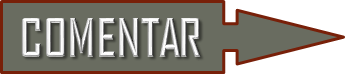 Q 317. A CONSERVAÇÃO DO AMOR DA PÁTRIA
KARDEC FAZ UMA SÍNTESE                                                          DO INTERESSE DOS ESPÍRITOS
 PELOS ACONTECIMENTOS TERRESTRES
Q 318. A MODIFICAÇAO DAS IDÉIAS                                 NA ERRATICIDADE
Q 319. A ADAPTAÇÃO DO ESPÍRITO                                        AO MUNDO DOS ESPÍRITOS
COM AS IMPRESSÕES QUE TRAZ DA VIDA TERRENA
FIM
DA  VIDA  ESPÍRITA
COMEMORAÇÃO DOS MORTOS                FUNERAIS
2ª P Cap. VI
Q 320.  Sensibiliza os Espíritos o lembrarem-se deles                               os que lhes foram caros na Terra?
 “Muito mais do que podeis supor. Se são felizes, esse fato lhes aumenta a felicidade. Se são desgraçados,                               serve-lhes de lenitivo.”
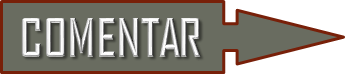 Q 321. O DIA DOS MORTOS E O ATENDIMENTO                                         AOS CHAMADOS DOS QUE VISITAM SEUS TÚMULOS
O DIA DE FINADOS  - A REUNIÃO DOS ESPÍRITOS                      NAS NECRÓPOLES
A FORMA PELA QUAL OS ESPÍRITOS COMPARECEM
Continua...
DA  VIDA  ESPÍRITA
COMEMORAÇÃO DOS MORTOS                FUNERAIS
2ª P Cap. VI
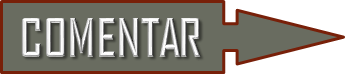 Q 322. O PESAR POR SER ESQUECIDO.                                     TÚMULOS NÃO VISITADOS
Q 323. O QUE MAIS OS CONTENTA:                                UMA VISITA AO SEU TÚMULO OU UMA PRECE (?)
Q 324. O PRAZER DO ESPÍRITO  AO ASSISTIR                                     A INAUGURAÇÃO DE UMA ESTÁTUA EM SUA HOMENAGEM
Q 325. A IMPORTÂNCIA QUE O ESPÍRITO ELEVADO DÁ QUANTO   À ESCOLHA DO LUGAR EM QUE SEU CORPO SERÁ ENTERRADO
a) A IMPORTÂNCIA DA REUNIÃO DOS DESPOJOS MORTAIS                           DE TODOS OS MEMBROS DE UMA FAMÍLIA
Continua...
DA  VIDA  ESPÍRITA
COMEMORAÇÃO DOS MORTOS                FUNERAIS
2ª P Cap. VI
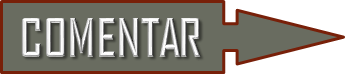 Q 326. A COMOÇÃO ANTE AS HONRAS PRESTADAS AOS SEUS DESPOJOS MORTAIS
Q 327. A POSSIBILIDADE DO ESPÍRITO                                    ASSISTIR AO ENTERRO DO SEU CORPO...
a) E DE LISONGEAR-SE COM NUMEROSOS ASSISTENTES
Q 328. DA POSSIBILIDADE DO ESPÍRITO                         ASSISTIR À REUNIÃO DE SEUS HERDEIROS
Q 329. A CAUSA DO RESPEITO AOS MORTOS
 (EM TODOS OS TEMPOS)
FIM
DO MUNDO DOS ESPÍRITOS
2ªP Cap. VI
DA VIDA ESPÍRITA
FIM